Fig. 1. Actual and estimated base rates for the NAB indexes (<10th percentile cutoff). NAB = Neuropsychological ...
Arch Clin Neuropsychol, Volume 25, Issue 1, February 2010, Pages 14–21, https://doi.org/10.1093/arclin/acp100
The content of this slide may be subject to copyright: please see the slide notes for details.
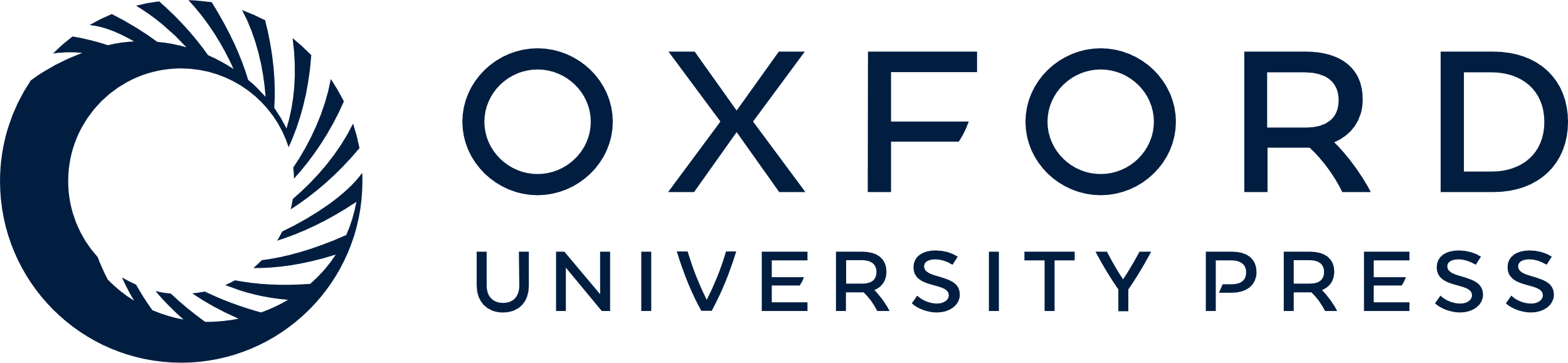 [Speaker Notes: Fig. 1. Actual and estimated base rates for the NAB indexes (<10th percentile cutoff). NAB = Neuropsychological Assessment Battery (Stern & White, 2003). Values represent cumulative percentages of the sample with the specified number of low scores, when all scores are considered simultaneously. There are slight variations because of rounding. “Actual” values are derived from base rate analyses with standardization sample (n = 1,448). “Monte Carlo” values are derived from a simulation program that is based on the intercorrelations from the standardization sample. There are five indexes from the NAB (Attention, Language, Memory, Spatial, and Executive Functions) that were considered for these analyses. Index scores <10th percentile are equal to Index < 81. Data for the NAB have been reproduced with special permission from the Publisher, Psychological Assessment Resources, Inc., Lutz, FL, USA from the NAB by Robert A. Stern, PhD, and Travis White, PhD, Copyright 2001, 2003 by PAR, Inc. Further reproduction is prohibited without permission from PAR, Inc.


Unless provided in the caption above, the following copyright applies to the content of this slide: © The Author 2009. Published by Oxford University Press. All rights reserved. For permissions, please e-mail: journals.permissions@oxfordjournals.org]